ФГБОУ ВО Саратовский ГМУ им. В.И. Разумовского 
Минздрава России.
Кафедра травматологии и ортопедии.




МЕТАБОЛИЧЕСКИЕ ИЗМЕНЕНИЯ ХРЯЩЕВОЙ И КОСТНОЙ ТКАНЕЙ ПРИ ТРАВМАТИЧЕСКОМ ОСТЕОАРТРОЗЕ КОЛЕННОГО СУСТАВА В ЭКСПЕРИМЕНТЕ
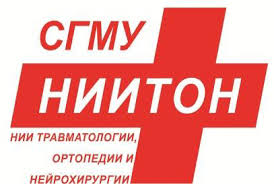 Аспирант: Зубавленко Роман Андреевич
Научный руководитель: д.м.н. Ульянов В.Ю.
Научный консультант: д.б.н. Белова С.В.
Остеоартроз (ОА), наиболее распространенный из всех известных артропатий, является основной причиной инвалидизации пациентов. Согласно литературным данным, у лиц трудоспособного возраста, лидирующие позиции (от 65 до 80%) принадлежат поражению суставных структур посттравматического генеза.
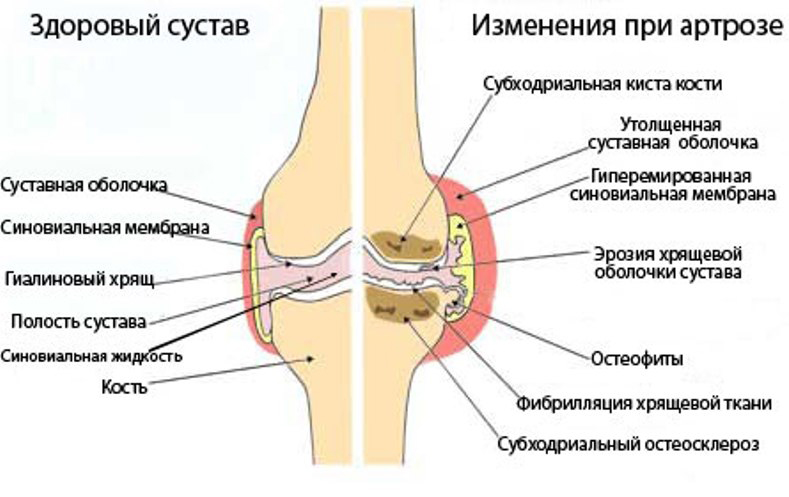 Достаточно мало моделей ОА на животных, при которых вызывают заболевание посредством хирургического нарушения биомеханики суставов. Вызванная нестабильность суставов у животных, способом повреждения структур сустава, лучше всего моделирует ОА, который развивается у людей после травмы.
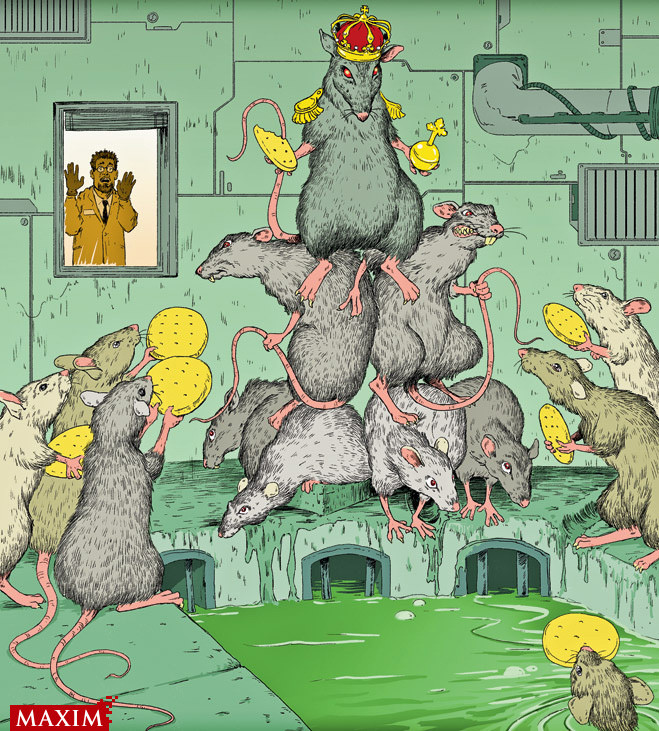 Цель исследования
Анализ метаболических изменений маркеров хрящевой и субхондральной костной ткани при травматическом ОА коленного сустава у животных в эксперименте.
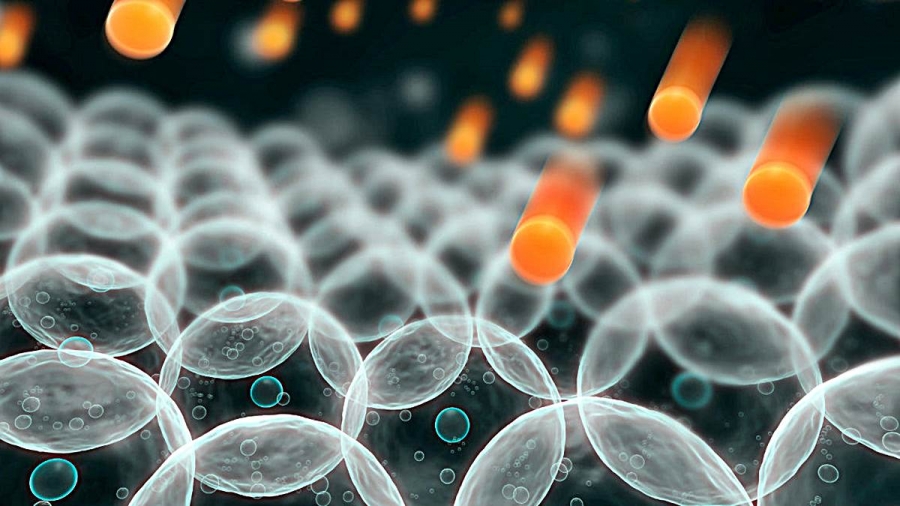 [Speaker Notes: Цель исследования: Изучить особенности развития посттравматического остеоартроза у лабораторных животных в эксперименте.]
Хирургический метод моделирования ОА
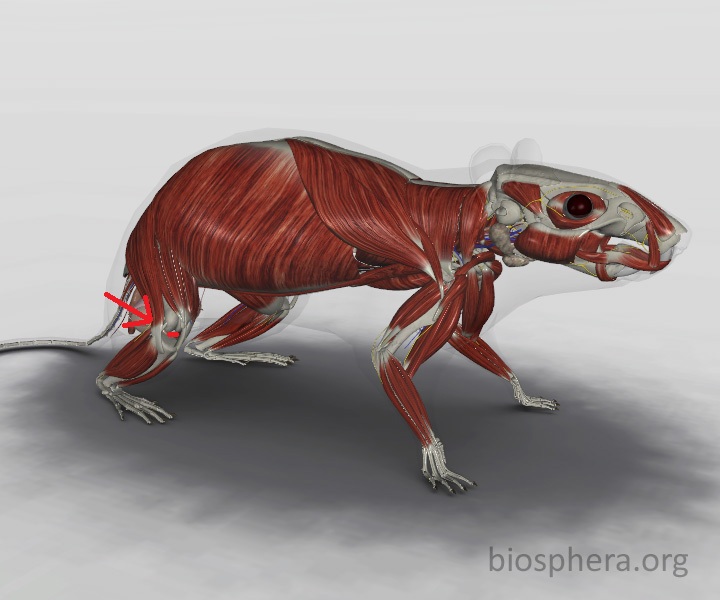 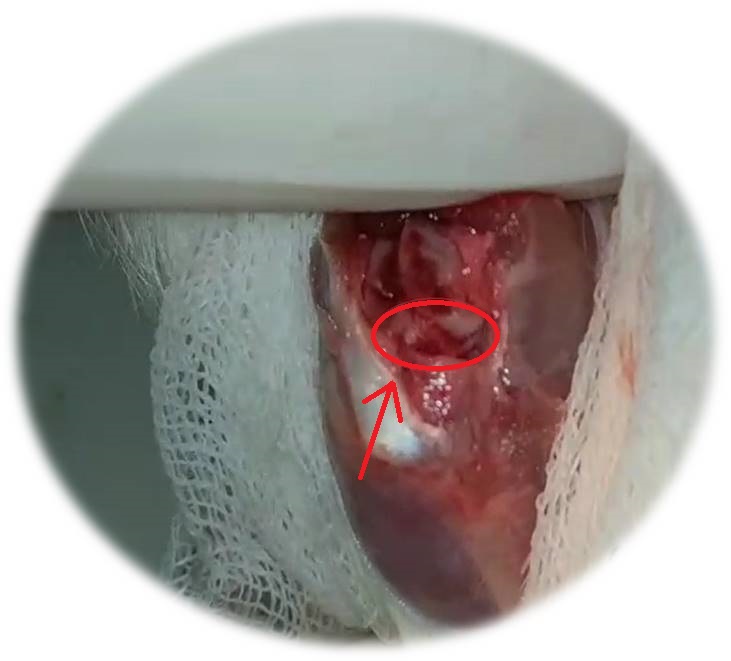 Схематичное изображение области моделирования ОА
Пересечение передней
 крестообразной связки
Этапы моделирования ОА
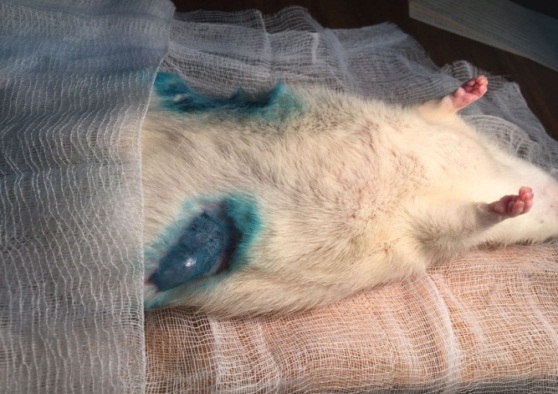 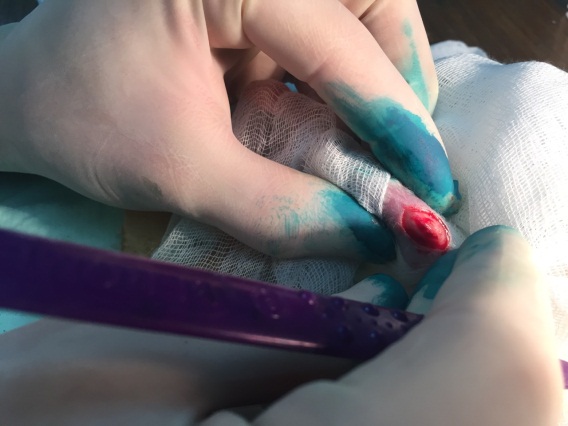 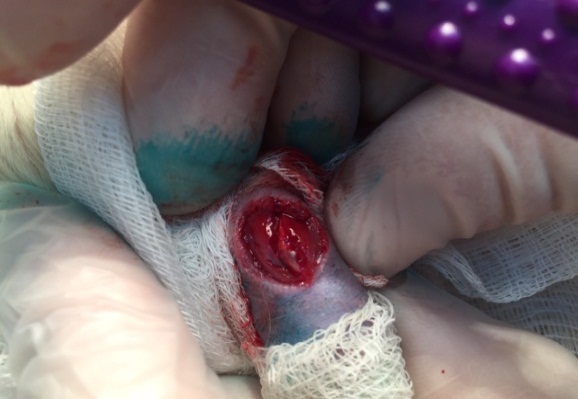 Подготовка операционного 
поля
Разрез кожи
Капсулотомия
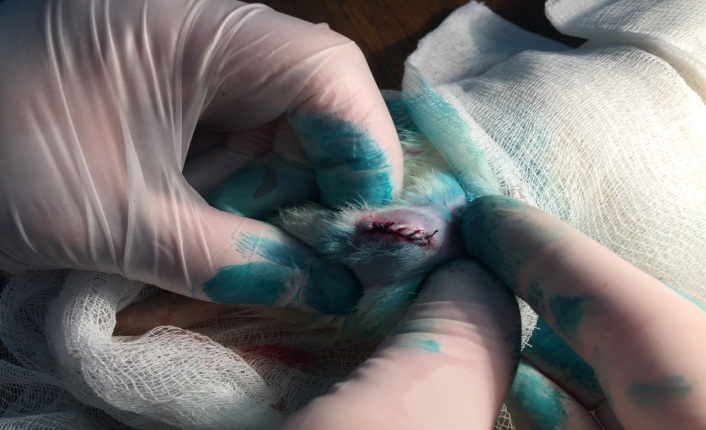 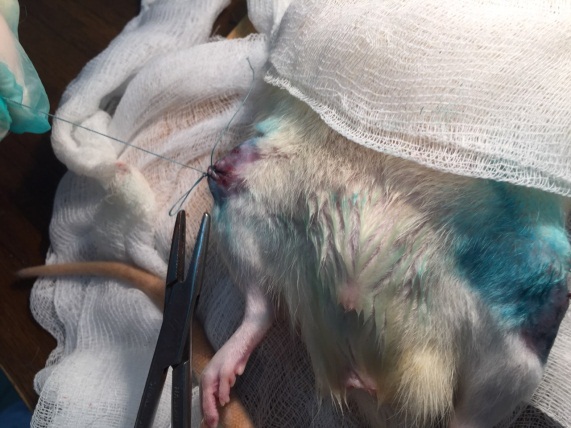 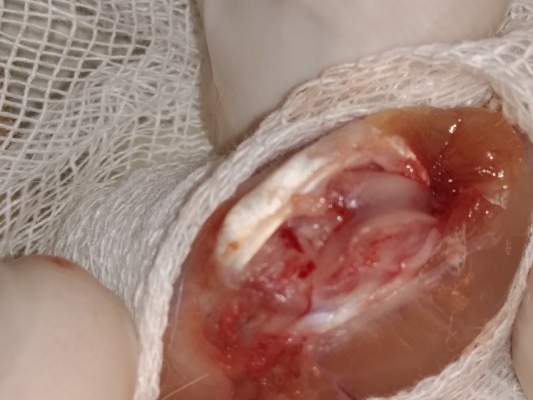 Послойное ушивание раны
Пересечение передней
 крестообразной связки
Тест на нестабильность 
сустава
Мы считаем, что при посттравматическом ОА должны оцениваться как, изменения хрящевой, так и костной тканей.
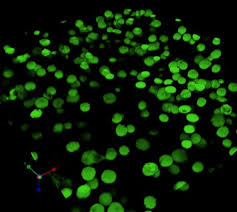 Маркеры определяемые в эксперименте
1) маркер пролиферативной активности хряща (фактор роста фибробластов- FGF);
2) маркер костного формирования (остеокальцин-ОС);
3) маркеры регуляции костного обмена (остеопротегерин- OPG и склеростин-SOST).
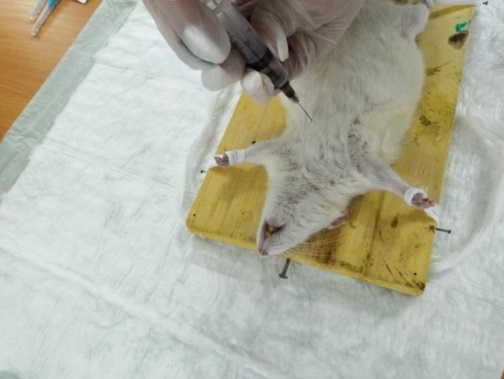 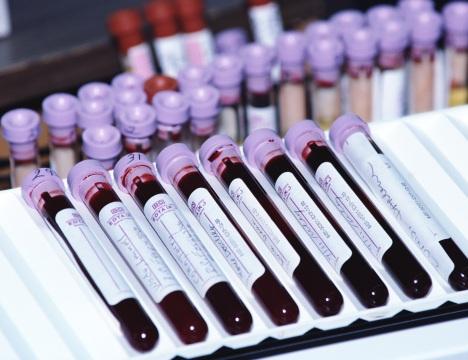 Показатели метаболизма хрящевой и костной тканей
Примечания: 
р – показатель различий по сравнению с контрольной группой.
* - достоверная значимость.
Имеются экспериментальные данные сходные с нашими, где возрастание уровня ОС в сыворотке крови у животных с моделью постравматического ОА происходит в результате деградации суставного хряща и ремоделировании субхондральной кости. ОС является маркером зрелых остеобластов, иногда обнаруживается в постгипертрофических хондроцитах эпифизарной ростовой пластинки, а не в хондроцитах зоны покоя или хрящевой ткани взрослого человека.




М.А. Кабалык БИОМАРКЕРЫ И УЧАСТНИКИ РЕМОДЕЛИРОВАНИЯ СУБХОНДРАЛЬНОЙ КОСТИ ПРИ ОСТЕОАРТРОЗЕ / Тихоокеанский медицинский журнал. 2017. № 1 (67). С. 36-41. 
O. Pullig, G. Weseloh, D.-L. Ronneberger, S.-M. Käkönen & B. Swoboda Chondrocyte Differentiation in Human Osteoarthritis: Expression of Osteocalcin in Normal and Osteoarthritic Cartilage and Bone/ Calcified Tissue International. 2000. Т. 67. № 3. С. 0230-0240.
В результате механической компресии остеобластов субхондральной кости снижается уровень OPG , что приводит к повреждению как субхондральной кости, так и хряща, хондроциты которого также экспрессируют OPG.
SOST- ингибитор Wnt (эндогенный ингибитор канонического Wnt/β-катенин-сигнального пути), регулирующий остеобластогенез, экспрессируется в остеоцитах и ​​гипертрофических хондроцитах  и может играть регуляторную роль в патогенезе ОА.
Известно, что FGF играет значимую роль в росте и развитии скелета, передавая свои сигналы через связывание и активацию одного из четырех FGF -рецептора тирозинкиназ.

Lin Chen, Yangli Xie, Meng Xu and Hangang Chen, FGF Signaling in Cartilage Development and Disease, Reference Module in Biomedical Sciences, 10.1016/B978-0-12-801238-3.11186-9, (2020).
Liping Xiao, Donyell Williams and Marja M Hurley, Inhibition of FGFR Signaling Partially Rescues Osteoarthritis in Mice Overexpressing High Molecular Weight FGF2 Isoforms, Endocrinology, 10.1210/endocr/bqz016, 161, 1, (2020).
Richette P., Funk-Brentano T. (2010) What is New on Osteoarthritis Front? Eur. Musculoskeletal Rev., 5(2): 8–10.; Walsh N.C., Gravallese E.M. (2010) Bone remodeling in rheumatic disease: a question of balance. Immunol Rew., 233(1): 301–312.
van Bezooijen RL, Bronckers AL, Gortzak RA, Hogendoorn PC, van der Wee-Pals L, Balemans W, et al. Sclerostin in mineralized matrices and van Buchem disease. J Dent Res. 2009;88:569–74.
В ходе данного исследования было выявлено статистически достоверное повышение уровня ОС (p=0,01324), изменение более чем на 25 % уровней FGF, OPG и SOST, а также сильная положительная статистически значимая корреляционная связь между уровнем FGF и содержанием OPG (R=0,78571, p<0,05).
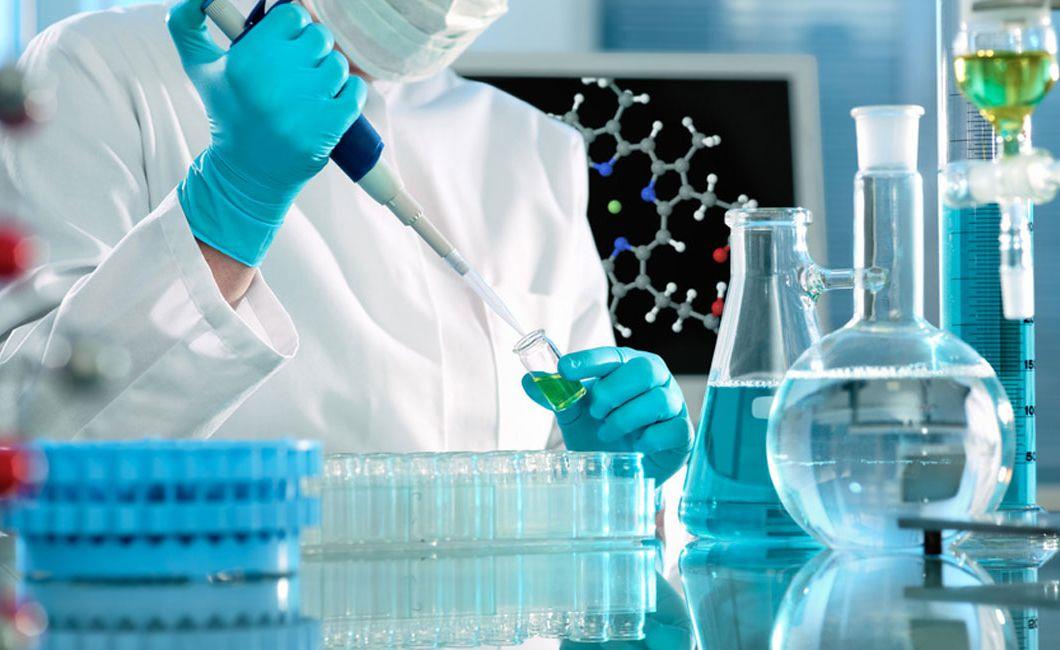 Вывод
На основании проведенного экспериментального исследования можно констатировать, что при посттравматическом ОА хрящевая и субхондральная костная ткани претерпевают изменения параллельно, возможно, перекрестно взаимодействуя на клеточном уровне.
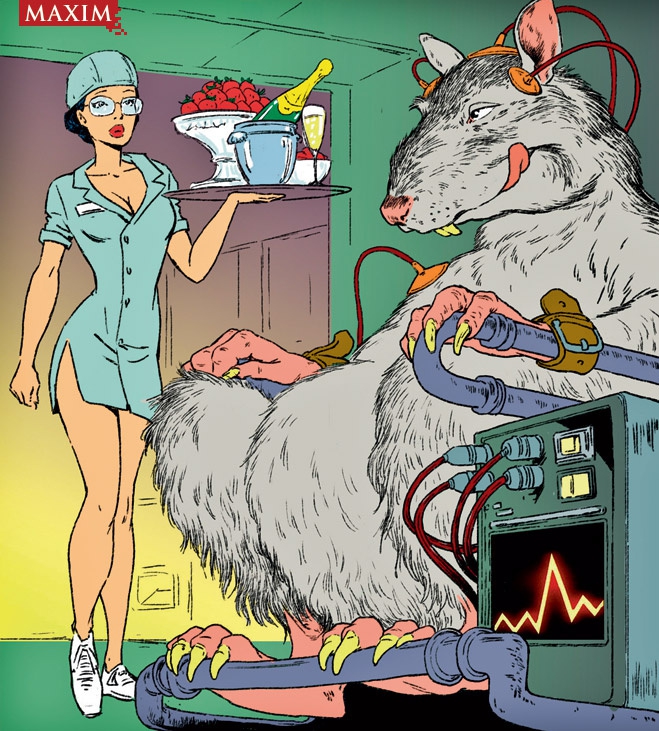 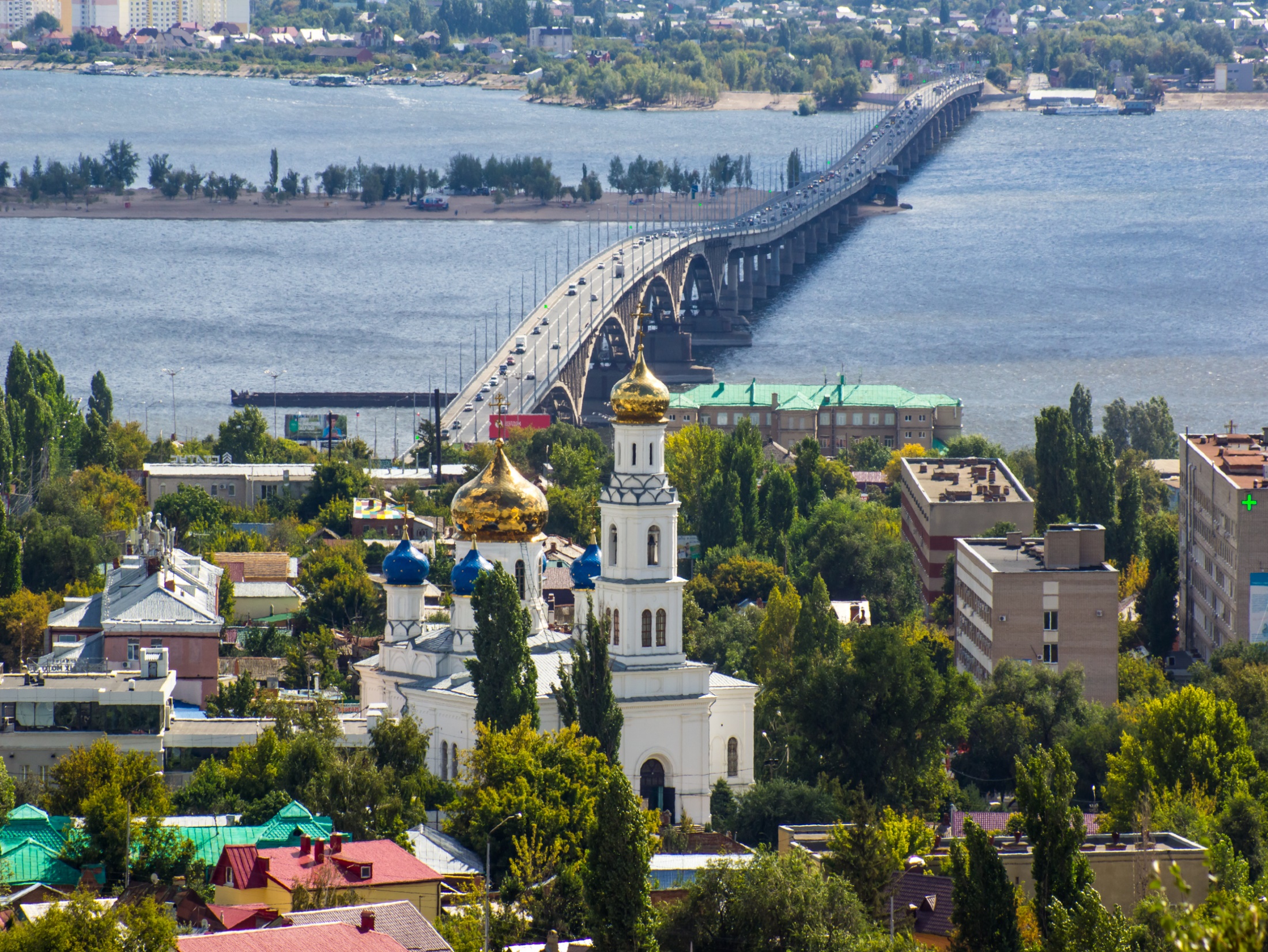 Спасибо за внимание